Особенности профессионализации врачей-гомеопатов: по материалам опроса
Радик Садыков
НИУ ВШЭ
СОПСО-2013
Распределение численности респондентов по полу и возрасту
Распределение численности работников здравоохранения по их принадлежности к различным формам собственности, %
* Источник: Федеральная служба государственной статистики, «Здравоохранение в России – 2011».
Распределение численности респондентов по доходам, руб.
Регуляция гомеопатической практики
Контроль гомеопатической практики
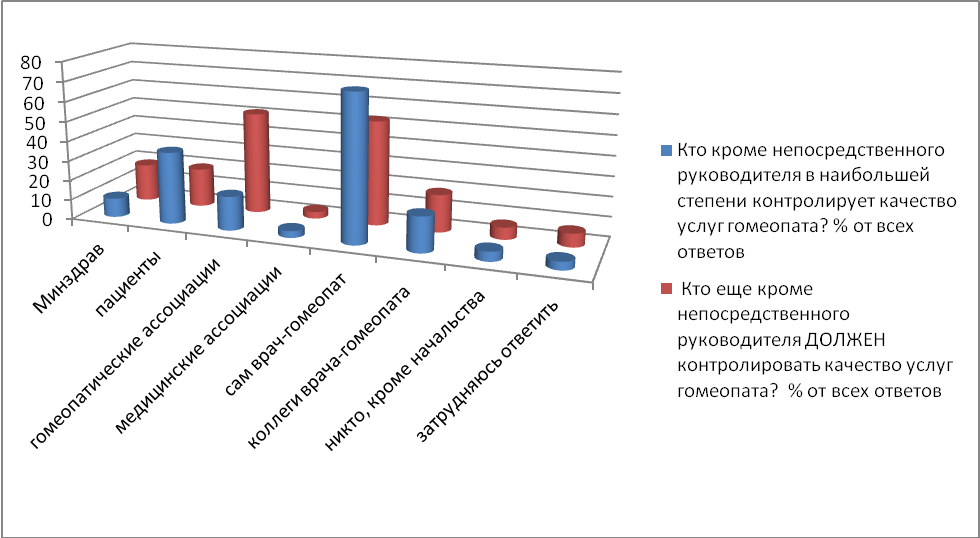 Гомеопатические ассоциации (общества) защищают мои интересы как врача-гомеопата по месту моей работы
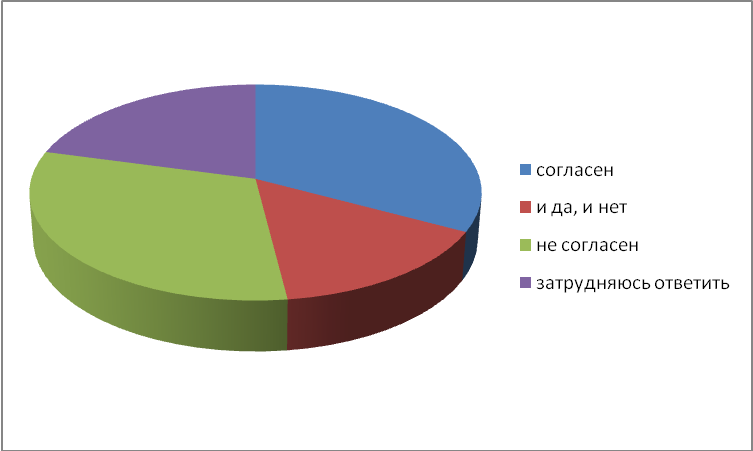 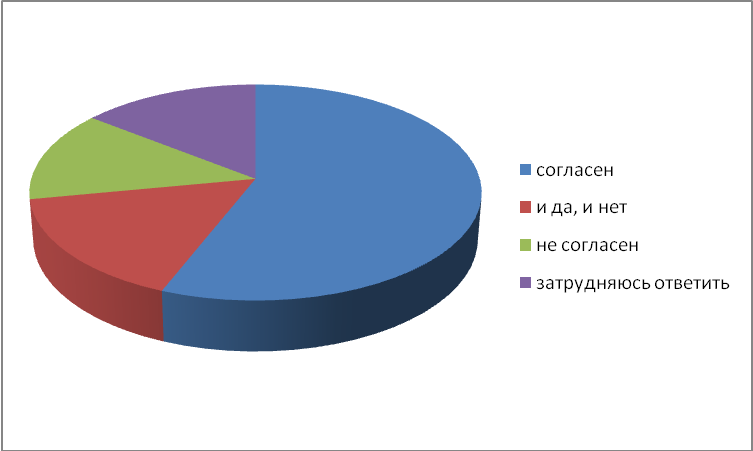 Гомеопатические ассоциации (общества) способствуют сохранению и укреплению 
врачебной этики среди врачей
Гомеопатические ассоциации (общества) способствуют укреплению позиций гомеопатии в российском здравоохранении 
(принятие необходимых законов, стандартов, правил)
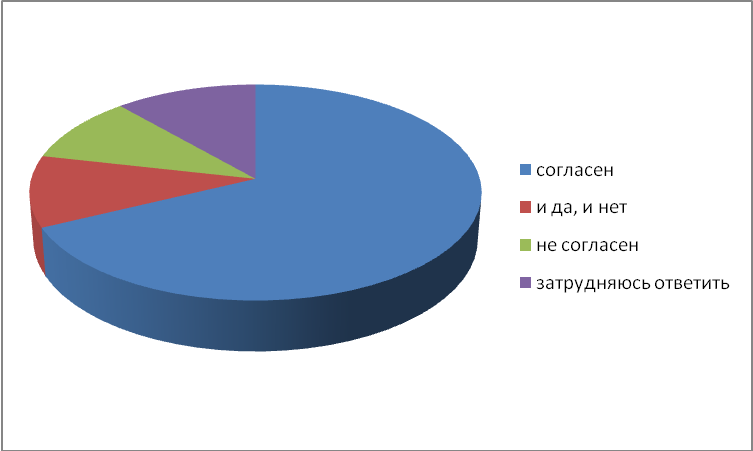 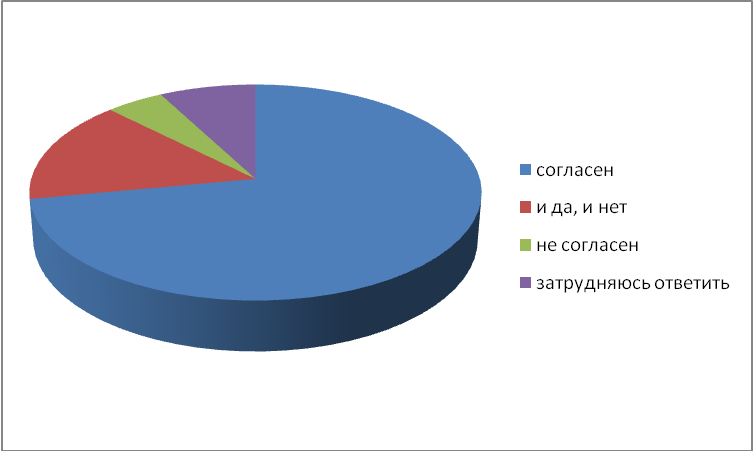 Гомеопатические ассоциации (общества) способствуют повышению престижа гомеопатии в России
В учреждении, где я работаю, я могу беспрепятственно использовать гомеопатию в лечении пациентов
Я могу вести гомеопатический прием одного пациента столько времени, сколько необходимо для его лечения
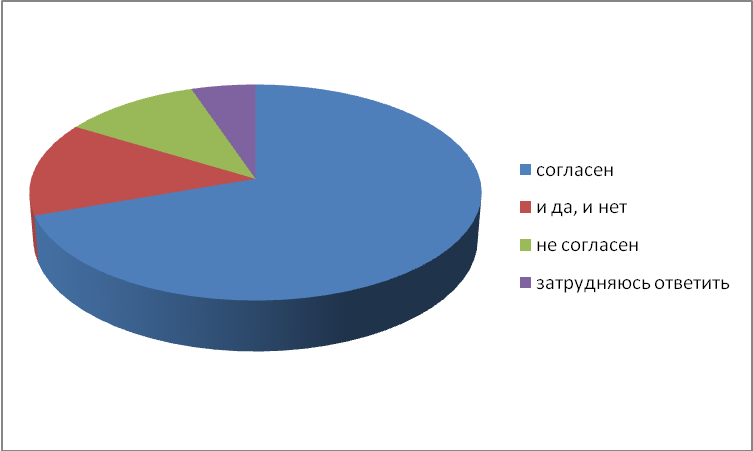 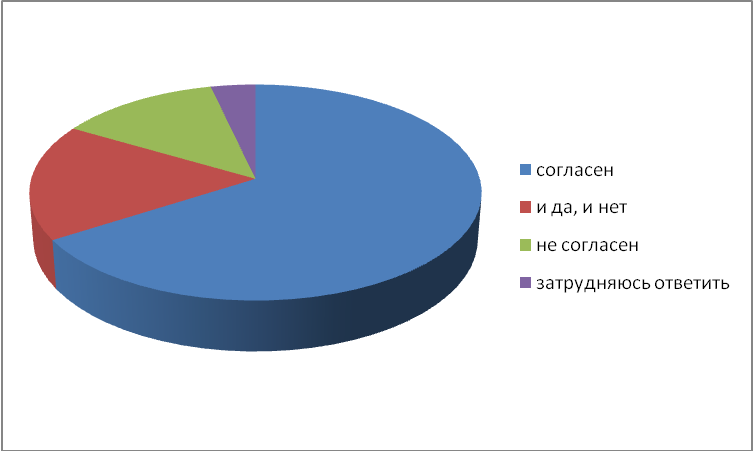 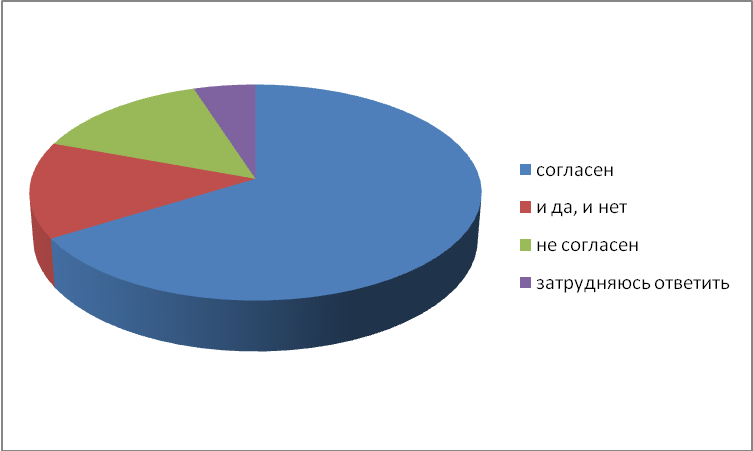 Никто кроме меня не определяет, какое количество пациентов  я могу принять в течение рабочего дня
Престиж гомеопатии
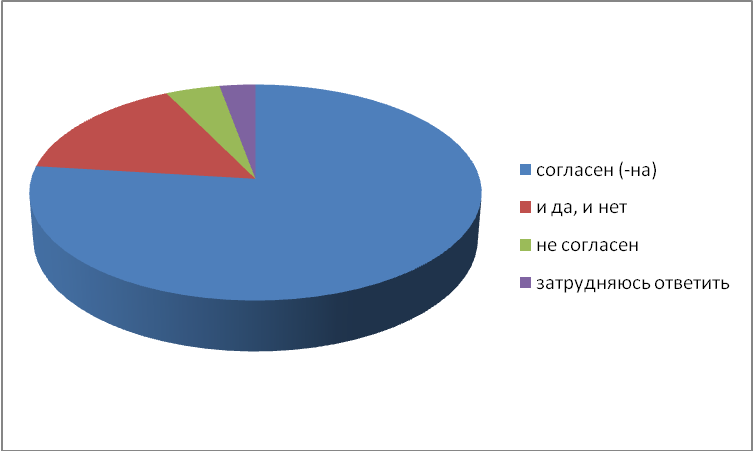 Я считаю, что в целом доверие населения к услугам гомеопатов в России растет
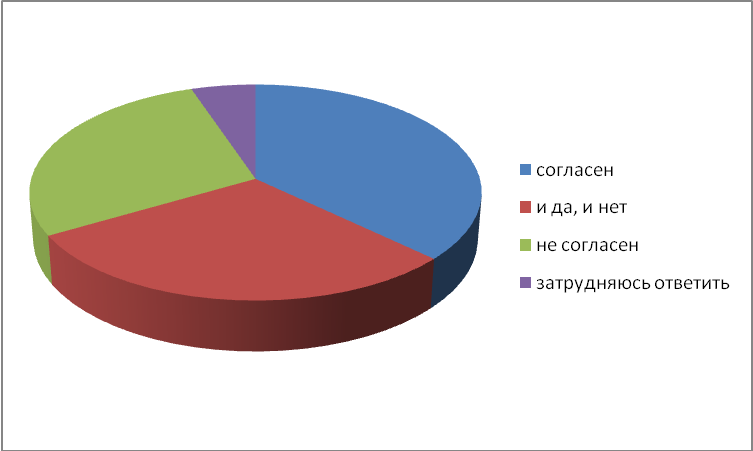 Я считаю, что в целом уважение работников здравоохранения к работе гомеопатов в России растет
Спасибо за внимание